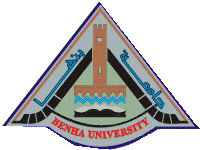 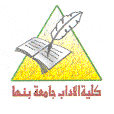 قسم الجغرافيا ونظم المعلومات الجغرافيه
دكتوراه الجغرافيا الطبيعيه
2. موضوع خاص فى الجغرافيه الطبيعيه 
بلغه أوربيه أ و ب
أ.د./عزة عبدالله
 أستاذ الجغرافيا الطبيعية - كلية الآداب جامعة بنها
Azza.Abdallah@fart.bu.edu.eg
1
GIS Data Integration  to Manage Waterlogging Problem on 
The Eastern Nile Delta of Egypt
Introduction
المصطلحات
Morphotectonic depressionمنخفض مورفوتكتونى  
Geomorphic unitوحده جيومورفولوجيه 
Gravely plain سهل حصوى 
Reclamation project مشروع استصلاح 
Silty  طميى 
Parallel sand stone حجر رملى متوازى
2
المصطلحات
Seepageنشع      
Canal system نظام قنوات     
Inadequate waterالمياه غير الكا فيه 
Ground water level منسوب  الماء الجوفى 
Vicinities  المناطق المجاوره
Infrastructure بنيه تحتيه     
Endangers  المهدده بالخطر     
Concerned siteالمناطق الهامه
3
المصطلحات
Morphotectonic  مورفوتكتونك
Evaporate deposits إرسابات متبخرات 
Average annual precipitationمتوسط التساقط السنوى 
Water tableمنسوب الماء الجوفى 
Structure البنيه 
Fault فالق 
Impeded إعاقه
4
الأفكار الرئيسيه
حوض وادى الطميلات منخفض مورفوتكتونى.
يحد حوض وادى الطميلات وحدتين جيومورفولوجتين منحدرات أم جدام الحصويه وسهل الصالحيه الحصوى.
المساحه 350 كم 2 .
يمتد وادى الطميلات من بحيرة التمساح إلى دلتا النيل.
ينحدر الوادى نحو الشرق.
يوجد (3) مشروعات استصلاح زراعى ضخمه.
يغطى أرض الوادى أراضى زراعيه ؛ تربه من الرمل الناعم ولوم وصلصال.
يمتد جنوب الوادى كثبان رمليه طوليه ومتوازيه.
5
الأفكار الرئيسيه
لا يتم السيطره على نظم الرى فى المزارع مما يؤدى إلى إرتفاع منسوب الماء الأرضى.
يحدث فى المناطق المنخفضة المنسوب نشع من مياه رى الأراضى المرتفعه ومن نظم النتؤات.
خلال العقود الثلاثه الأخيره إرتفع منسوب الماء الأرضى فى مواضع عديده من وادى الطميلات مما كان له أثر سلبى على البنيه التحتيه – المنازل – الأراضى الزراعيه – النطاقات الصناعيه – الطرق الأسفلتيه – أبراج الكهرباء – السكك الحديديه.
يتميز وادى الطميلات الجفاف - إرتفاع  الحراره – ندرة الأمطار – متوسط  التساقط السنوى 30 مم.
6
الأفكار الرئيسيه
جيولوجية المنطقه: يتكون الوادى من غطاءات من الرمال والصلصال والطمى يختلف السمل من 0.5 م إلى 6 م.
هيدرولوجيا: تتكون مصار المياه الجوفيه من وحدتين رئيسيتين:
الطبقه السطحيه خزان منفذ.
الخزان السفلى خزان جوفى ذو نفاذيه عاليه.
البنيه الجيولوجيه : تأثرت المنطقه بمجموعه من الفوالق الرئيسيه ذات إتجاهات :
شرق الشمال الشرقى – غرب الجنوب الغربى
شمال الشمال الغربى – جنوب الجنوب الشرقى
7
الأفكار الرئيسيه
أدى وجود الفوالق ذات الاتجاه شرق الشمال الشرقى – غرب الجنوب الغربى إلى وجود أحواض مورفوتكتونيه متوازيه وأثرت على نظام الرواسب والسمك وإمتداد رواسب الزمن الرابع. 
أدى وجود رواسب الصلصال – الرمال الفيضيه المعقده إلى وجود حركه رأسيه لمياه الرى.
يتراوح سمك الصلصال – الرمال الفيضيه  بين 0.6م و2.8 م تحت السطح فى معظم أنحاء الوادى ويزيد إلى 12 م على طول الجوانب.
لا ترتبط مشكلة تغدق المياه بظروف المناخ .
سيتم إستخدام نموذج المياه الجوفيه وتقنيات نظم المعلومات الجغرافيه فى الدراسه.
8
Assignments
Translate the last main Ideas  into English.
Write a short easy about wadi El Tumilat  geology , hydrology ,  and structure.
Explain The main reasons of water logging problem at wadi El Tumilat
9
Thank you
10